La résistance et la loi d’Ohm
La Résistance
La résistance est la qualité d’un matériel qui RALENTIT le flux des électrons et CONVERTIT l’électricité en d’autres formes d’énergie
S’il y a PLUS de résistance, il y a MOINS de courant 
La résistance (R) est mesurée en OHMS (Ω)
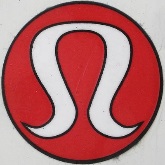 Imaginez que chaque skieur est un coulomb…
La Résistance: La Loi d’Ohm
La Loi d’Ohm est…
Tension = Courant X Résistance
Ou
V = IR
La Loi d’Ohm: Exemple 1
Un courant de 0,8 A traverse un radio.  Si la résistance est 20 Ω, quel est la tension aux bornes de ce radio?
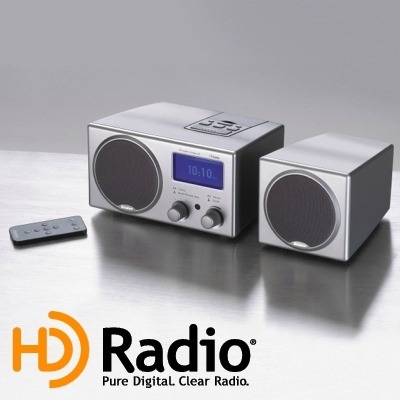 La Loi d’Ohm: Exemple 2
Un courant de 2 A traverse un bouilloire.  Si la résistance est 55 Ω, quel est la différence de potentiel aux bornes de ce bouilloire?
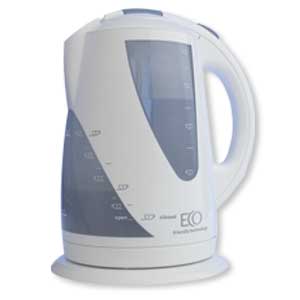 La Loi d’Ohm: Exemple 3
Un aspirateur est branché a un source de 220 V.  La résistance est 15 Ω.  Quelle est l’intensité du courant?
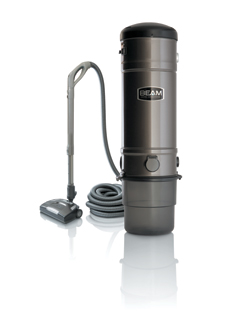 La conversion des prefixes
La Loi d’Ohm: Exemple 4
Un courant de 0,003 A traverse un lecteur de CD.  Si ce lecteur prend 2 piles de 1,5 V, quelle est la résistance de ce composant?
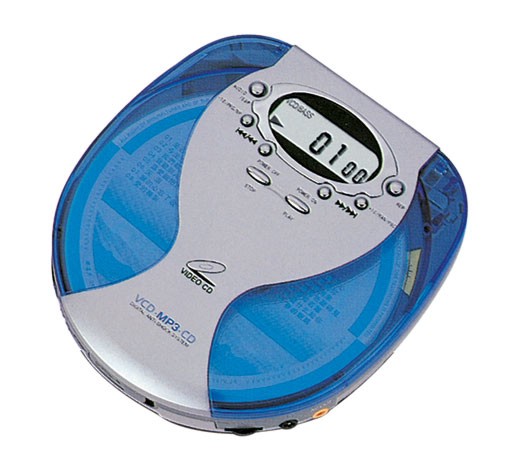 Au travail
Les questions 1-3 sur la page 293
Les questions 1-3 sur la page 294
Activite 8-3B “Le calcul de la resistance”